inst.eecs.berkeley.edu/~cs61c CS61C : Machine Structures Lecture 23
Introduction to Synchronous Digital Systems(SDS) Switches, Transistors, Gates 2011-10-19
inst.eecs.berkeley.edu/~cs61c CS61C : Machine Structure Lecture 23 – Introduction to Synchronous Digital Systems (SDS) Switches, Transistors, Gates
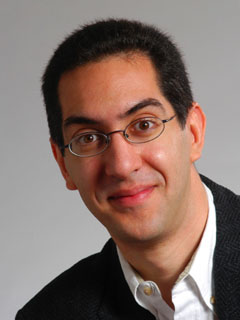 Senior Lecturer SOE Dan Garcia
		www.cs.berkeley.edu/~ddgarcia
Password Ring?  Google wants to “put an end to allpasswords”; a small USB key (with code inside, not a password) that would provide credentials, also would work with mobile devices.
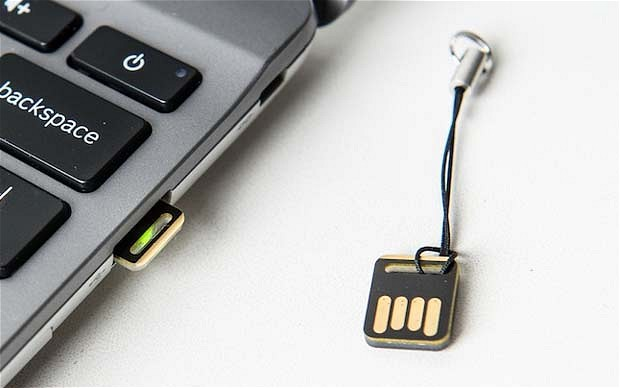 www.technologyreview.com/news/512051/google-wants-to-replace-all-your-passwords-with-a-ring
[Speaker Notes: Greet class]
New-School Machine Structures(It’s a bit more complicated!)
Software        Hardware
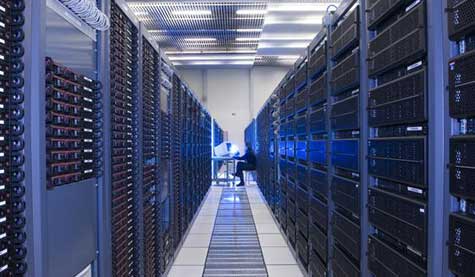 Parallel Requests
Assigned to computer
e.g., Search “Garcia”
Parallel Threads
Assigned to core
e.g., Lookup, Ads
Parallel Instructions
>1 instruction @ one time
e.g., 5 pipelined instructions
Parallel Data
>1 data item @ one time
e.g., Add of 4 pairs of words
Hardware descriptions
All gates @ one time
Warehouse Scale Computer
SmartPhone
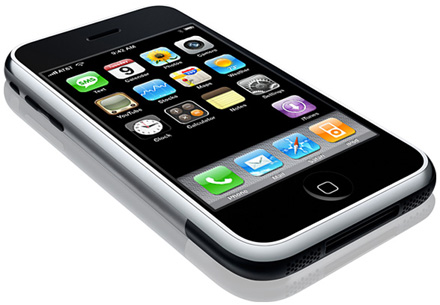 HarnessParallelism &
Achieve HighPerformance
Computer
…
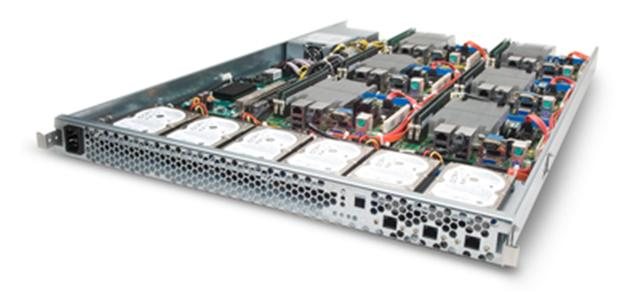 Core
Core
Memory               (Cache)
Input/Output
Core
Functional
Unit(s)
Instruction Unit(s)
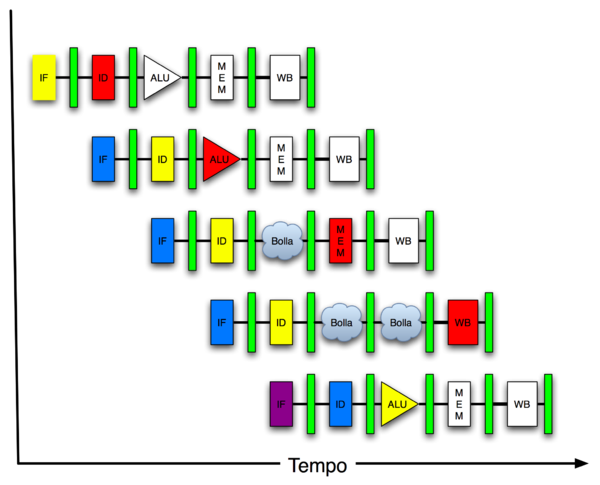 A3+B3
A2+B2
A1+B1
A0+B0
Today’s Lecture
Main Memory
Logic Gates
61C
ISA is an important abstraction level:contract between HW & SW
What is Machine Structures?
Application (Chrome)
Operating
Compiler
System
(MacOS X)
Software
Assembler
Instruction Set
 Architecture
Hardware
Processor
Memory
I/O system
Datapath & Control
Digital Design
Circuit Design
transistors
Coordination of many levels of abstraction
Levels of Representation/Interpretation
temp = v[k];
v[k] = v[k+1];
v[k+1] = temp;
High Level LanguageProgram (e.g., C)
Compiler
Anything can be representedas a number, i.e., data or instructions
lw	  $t0, 0($2)
lw	  $t1, 4($2)
sw	  $t1, 0($2)
sw	  $t0, 4($2)
Assembly  Language Program (e.g., MIPS)
Assembler
0000 1001 1100 0110 1010 1111 0101 1000
1010 1111 0101 1000 0000 1001 1100 0110 
1100 0110 1010 1111 0101 1000 0000 1001 
0101 1000 0000 1001 1100 0110 1010 1111
Machine  Language Program (MIPS)
Machine Interpretation
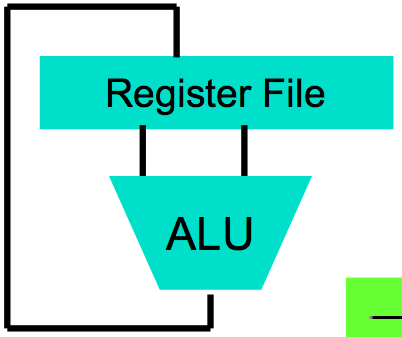 Hardware Architecture Description(e.g., block diagrams)
Architecture Implementation
Logic Circuit Description(Circuit Schematic Diagrams)
Synchronous Digital Systems
Hardware of a processor, such as the MIPS, is an example of a Synchronous Digital System
Synchronous:
 All operations coordinated by a central clock
“Heartbeat” of the system!
Digital:
 All values represented by discrete values
 Electrical signals are treated as 1s and 0s; grouped together to form words
Logic Design
Next several weeks: we’ll study how a modern processor is built; starting with basic elements as building blocks
Why study hardware design?
Understand capabilities and limitations of hw in general and processors in particular
What processors can do fast and what they can’t do fast (avoid slow things if you want your code to run fast!)
Background for more in depth hw courses (CS 150, CS 152)
There is just so much you can do with standard processors: you may need to design own custom hw for extra performance
Switches: Basic Element of Physical Implementations
Implementing a simple circuit (arrow shows action if wire changes to “1”):
A
Z
Close switch (if A is “1” or asserted)and turn on light bulb (Z)
Z
A
Open switch (if A is “0” or unasserted)and turn off light bulb (Z)
Z    A
Switches (cont’d)
Compose switches into more complex ones (Boolean functions):
B
A
AND
Z   A and B
A
Z   A or B
OR
B
Transistor Networks
Modern digital systems designed in CMOS
MOS: Metal-Oxide on Semiconductor
C for complementary: normally-open and normally-closed switches

MOS transistors act as voltage-controlled switches
http://youtu.be/ZaBLiciesOU
MOS Transistors
Three terminals: drain, gate, and source
Switch action:if voltage on gate terminal is (some amount) higher/lower than source terminal then conducting path established between drain and source terminals
G
G
S
D
S
D
n-channelopen when voltage at G is lowcloses when:
voltage(G) > voltage (S) + 
p-channelclosed when voltage at G is lowopens when:
voltage(G) < voltage (S) – 
MOS Networks
what  is the relationship between x and y?
X
“1” (voltagesource)
3v
x
y
Y
0 volts
3 volts
0v
“0” (ground)
a
b
c
0
0
1
0
1
1
1
0
1
1
1
0
Transistor Circuit Rep. vs. Block diagram
Chips are composed of nothing but transistors and wires.
Small groups of transistors form useful building blocks.





Block are organized in a hierarchy to build higher-level blocks: ex: adders.
“1” (voltage source)
“0” (ground)
(You can build AND, OR, NOT out of NAND!)
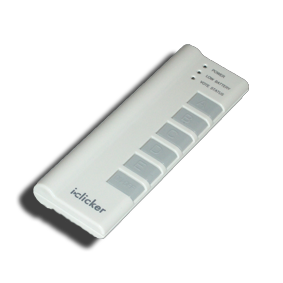 How many hours h on Project 2a?
0 ≤ h < 5
5 ≤ h < 10
10 ≤ h < 15
15 ≤ h < 20
20 ≤ h
Other administrivia?
Signals and Waveforms: Clocks
Signals
When digital is only treated as 1 or 0
Is transmitted over wires continuously
Transmission is effectively instant
Implies that any wire only contains 1 value at a time
Signals and Waveforms
Signals and Waveforms: Grouping
Signals and Waveforms: Circuit Delay
2
3
4
5
3
10
0
1
13
6
5
4
Sample Debugging Waveform
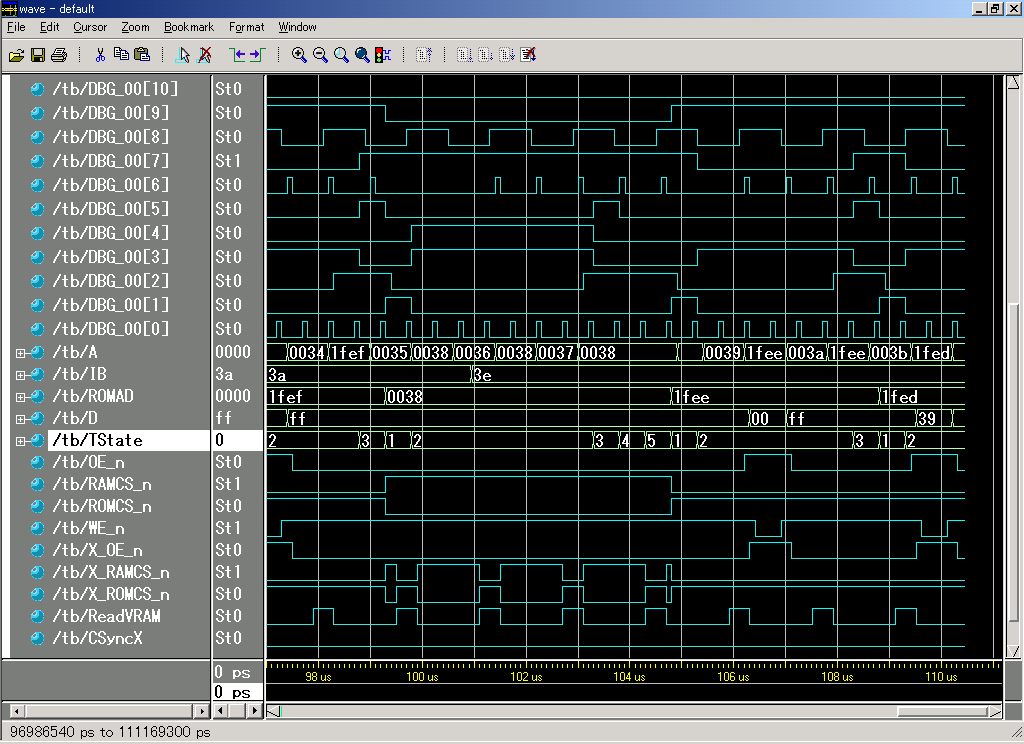 Type of Circuits
Synchronous Digital Systems are made up of two basic types of circuits:
Combinational Logic (CL) circuits
Our previous adder circuit is an example.
Output is a function of the inputs only.
Similar to a pure function in mathematics, y = f(x). (No way to store information from one invocation to the next.  No side effects) 
State Elements: circuits that store information.
Circuits with STATE (e.g., register)
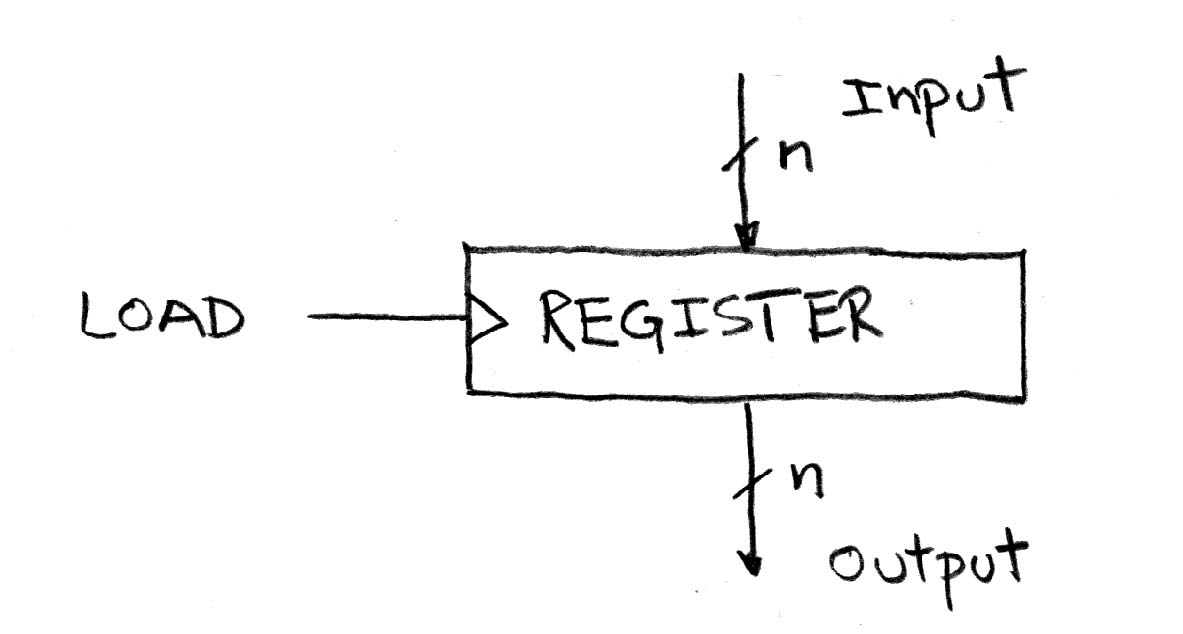 Peer Instruction
SW can peek at HW (past ISA abstraction boundary) for optimizations
SW can depend on particular HW implementation of ISA
12
a) FF
b) FT
c) TF
d) TT
[Speaker Notes: Answer: [correct=5, TFF] Individual (6, 3, 6, 3, 34, 37, 7, 4)% & Team (9, 4, 4, 4, 39, 34, 0, 7)%
A: T [18/82 & 25/75] (The game breaks up very quickly into separate, independent games -- big win to solve separated & put together)
B: F [80/20 & 86/14] (The game tree grows exponentially! A better static evaluator can make all the difference!)
C: F [53/57 & 52/48] (If you're just looking for the best move, just keep theBestMove around [ala memoizing max])]
Design Hierarchy
system
control
datapath
coderegisters
stateregisters
combinationallogic
multiplexer
comparator
register
logic
switchingnetworks
And in conclusion…
ISA is very important abstraction layer
Contract between HW and SW
Clocks control pulse of our circuits
Voltages are analog, quantized to 0/1
Circuit delays are fact of life
Two types of circuits:
Stateless Combinational Logic (&,|,~)
State circuits (e.g., registers)